Welcome parents anD families
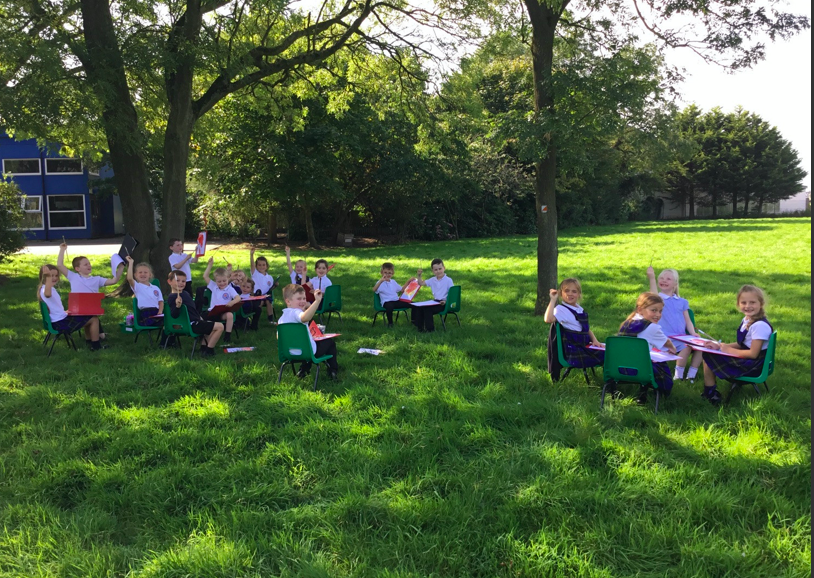 Mrs horn and mr pitcher
Website
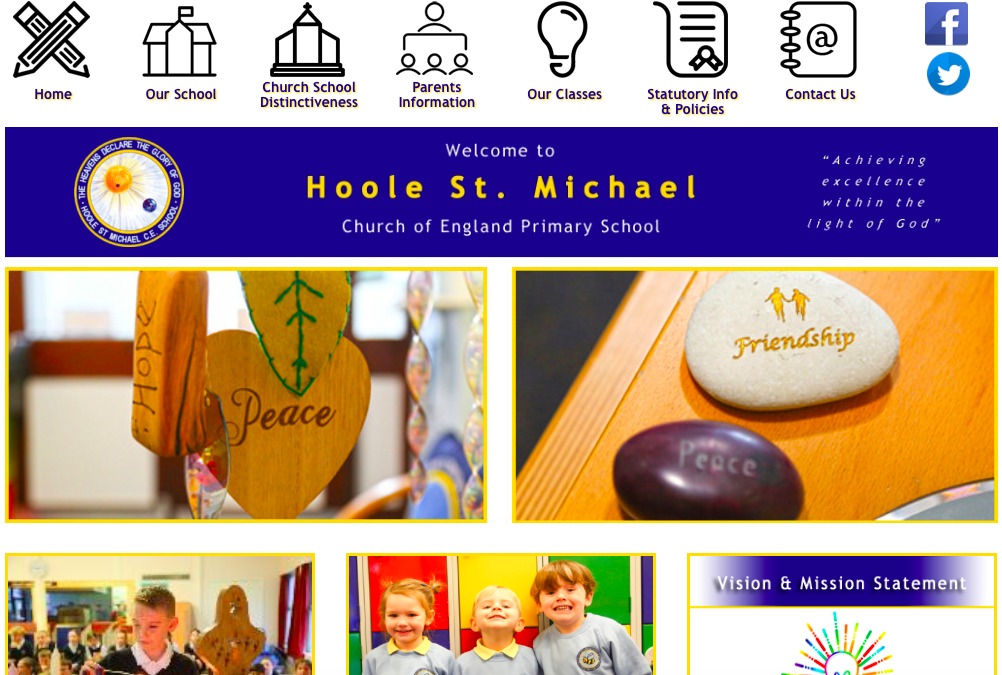 https://www.hoolesmprimary.co.uk
Classes
Atlantis-What’s new?
Curriculum
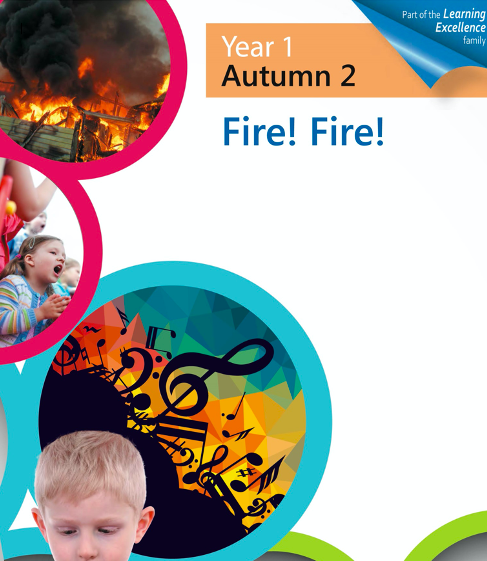 Stimulating
Exciting
Hands on
Creative
Topics this term
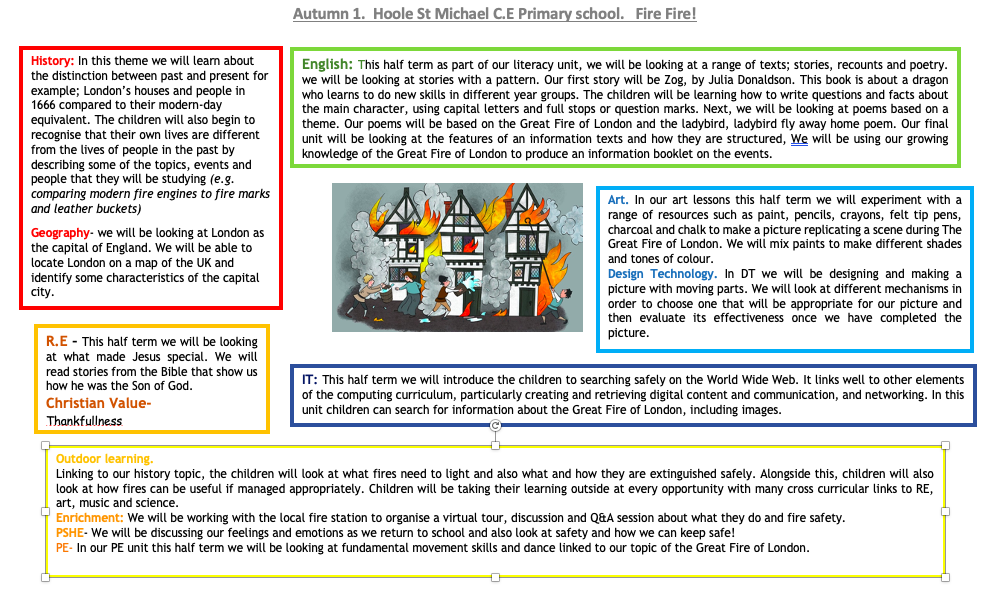 Who’s here and when?
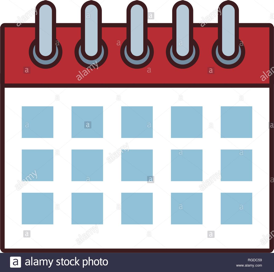 Mrs Horn- Mon-Wed
Mr Pitcher- Wed-Friday
Mrs Patel every morning supporting the children
Both of us are available to contact via ClassDojo and we both keep in contact with each other throughout the week incase we need to relay any messages.
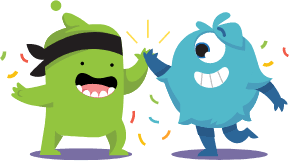 tIMETABLE
CLASSDOJO
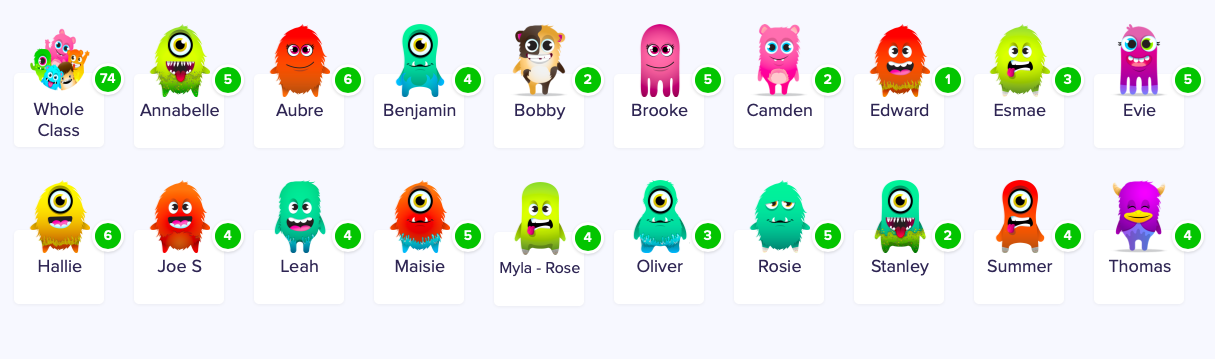 What do we use ClassDojo for?
How/when is best to contact us?
Homework and spellings
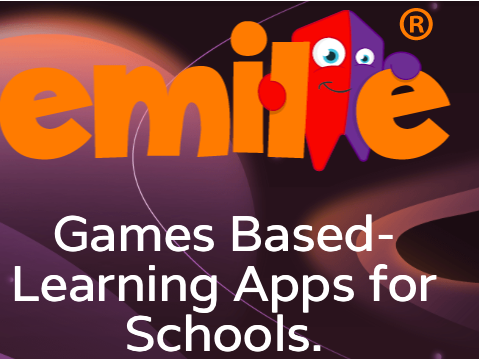 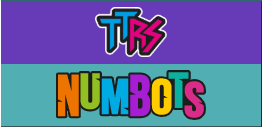 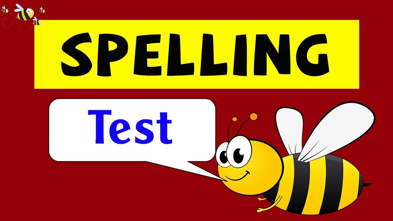 When?
How?
Issues?
Phonics and reading
Phonics is streamed to enable us to make sure that your child is being taught at the correct level for them.  Occasionally phonics activities may be sent home. This may be because your child needs a little extra help with something or to consolidate learning.
Reading books need to be in school every Monday to be changed and then on a Thursday to be changed for over the weekend. Your child will also have a group guided reading session with Mrs Rishton twice every half term.
Please continue to listen to your child read at home. 
Key dates
Phonic screening check; 
Year 2 children will be sitting their assessment in the Autumn term (beginning of December)
Year 1 children will be sitting their assessment at the end of the Summer term.
EXAMPLES OF THE SCREENING CHECK
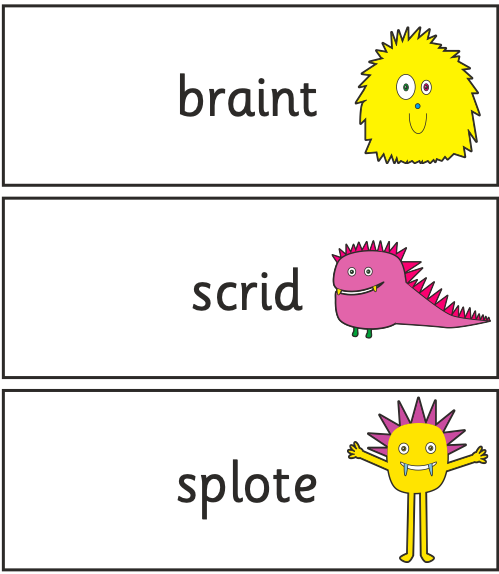 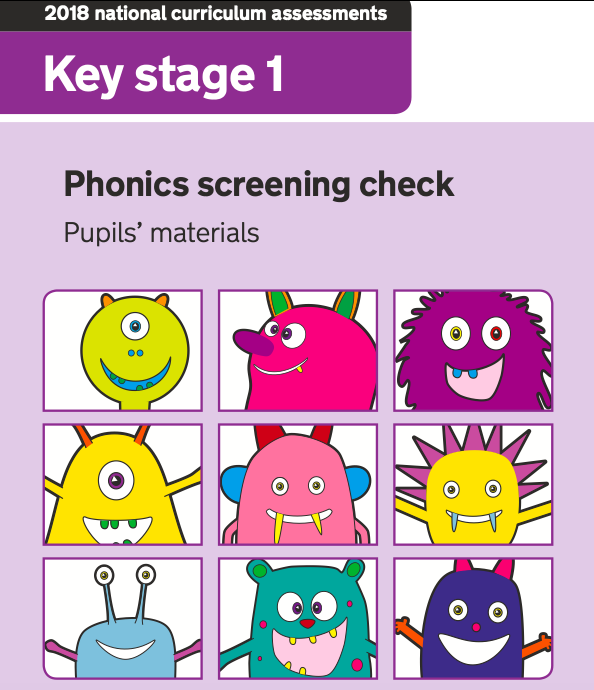 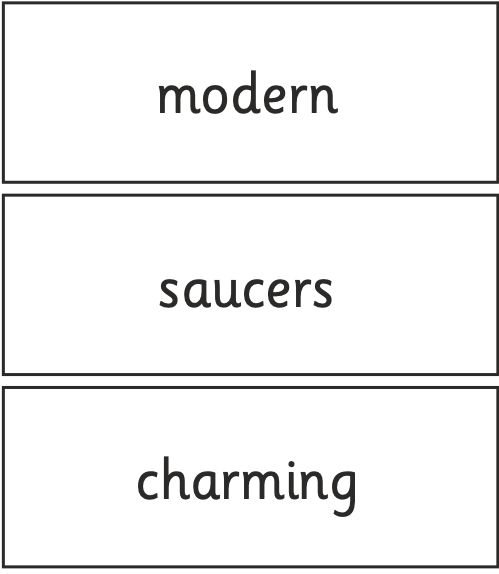 How can parents help?
Communicate via Dojo and phone calls after schools 
Useful websites and inks
www.phonicsplay.com 
www.topmarks.com
www.bbcbitesize.com
www.oxfordowl.com
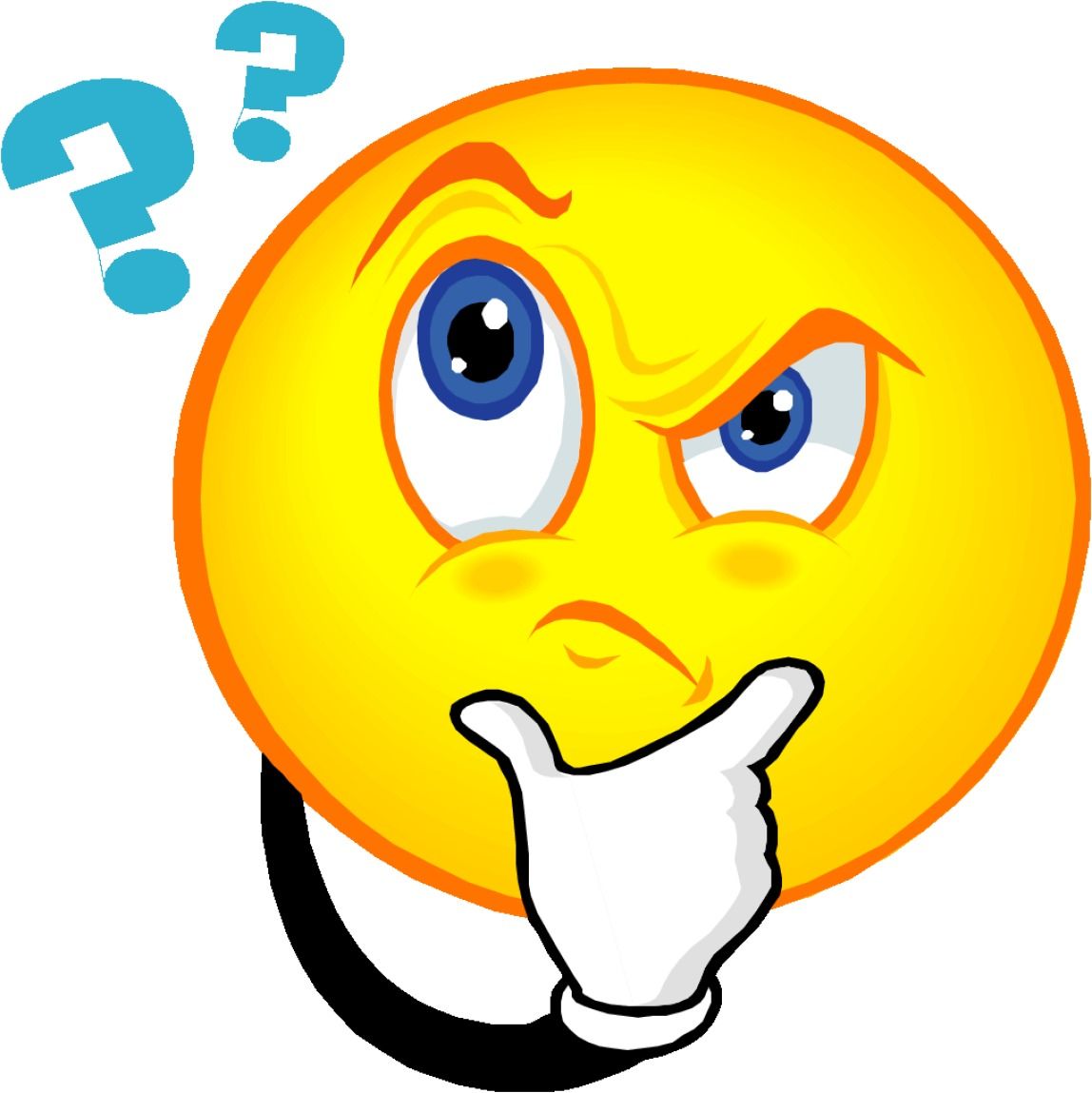 Google classroom
What is it?
How do you access it?
When will we use it?
Any questions?
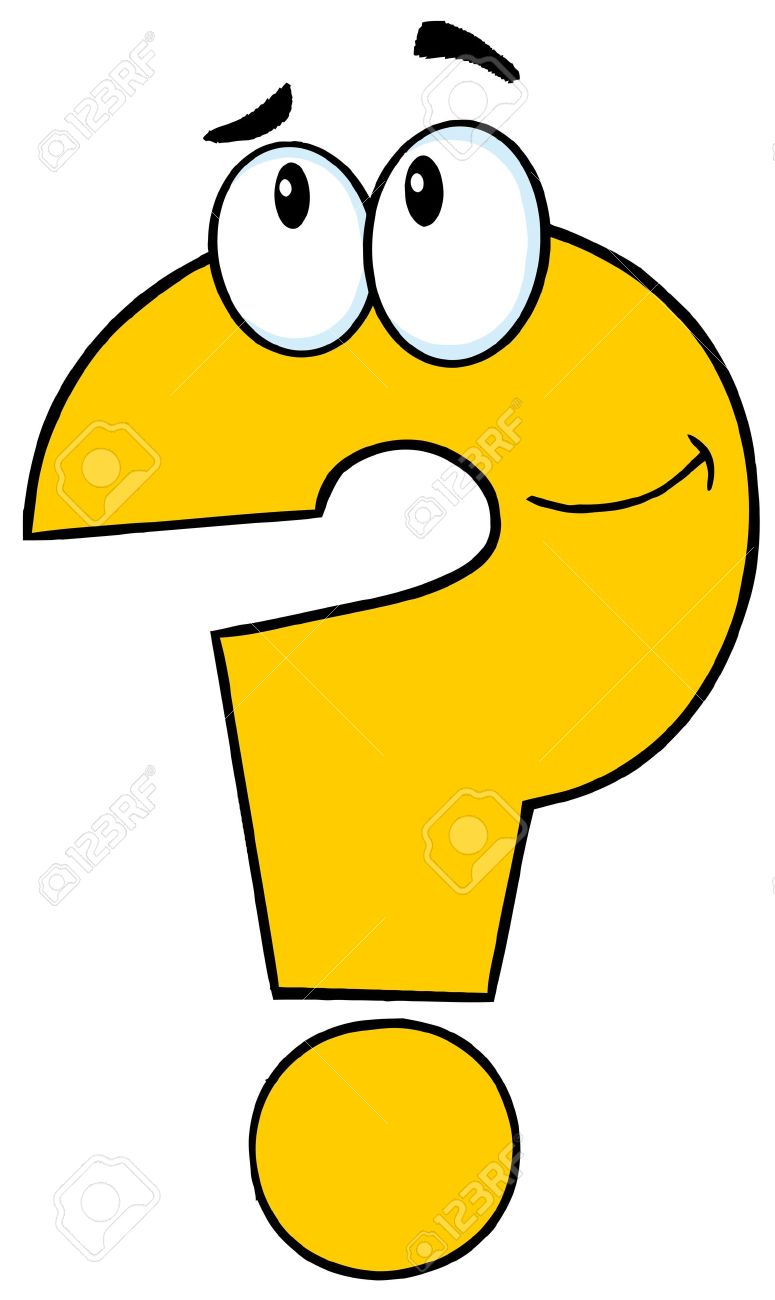